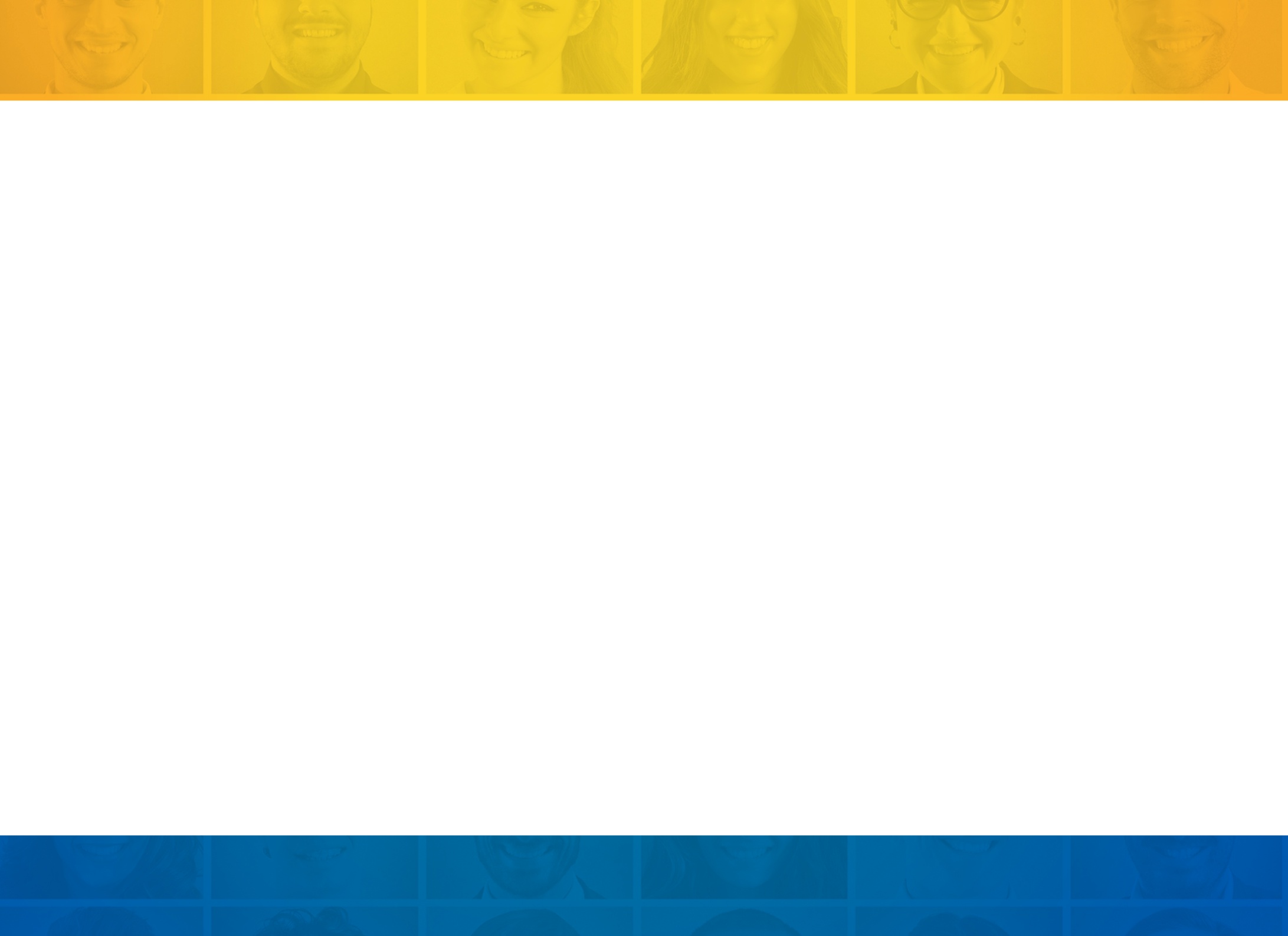 ATUALIZADO 2023
Dia dos pais
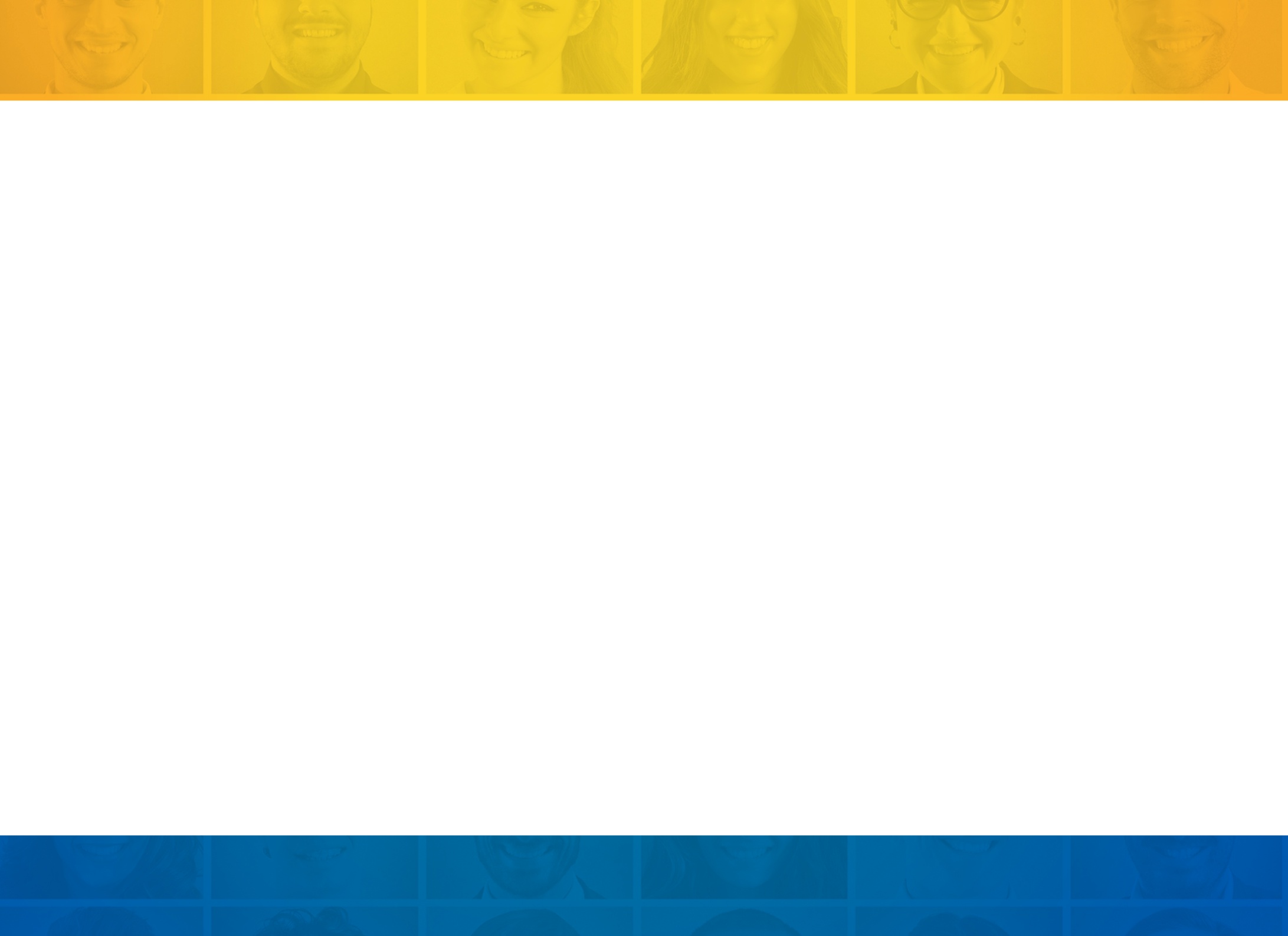 ATUALIZADO 2023
Dia dos pais
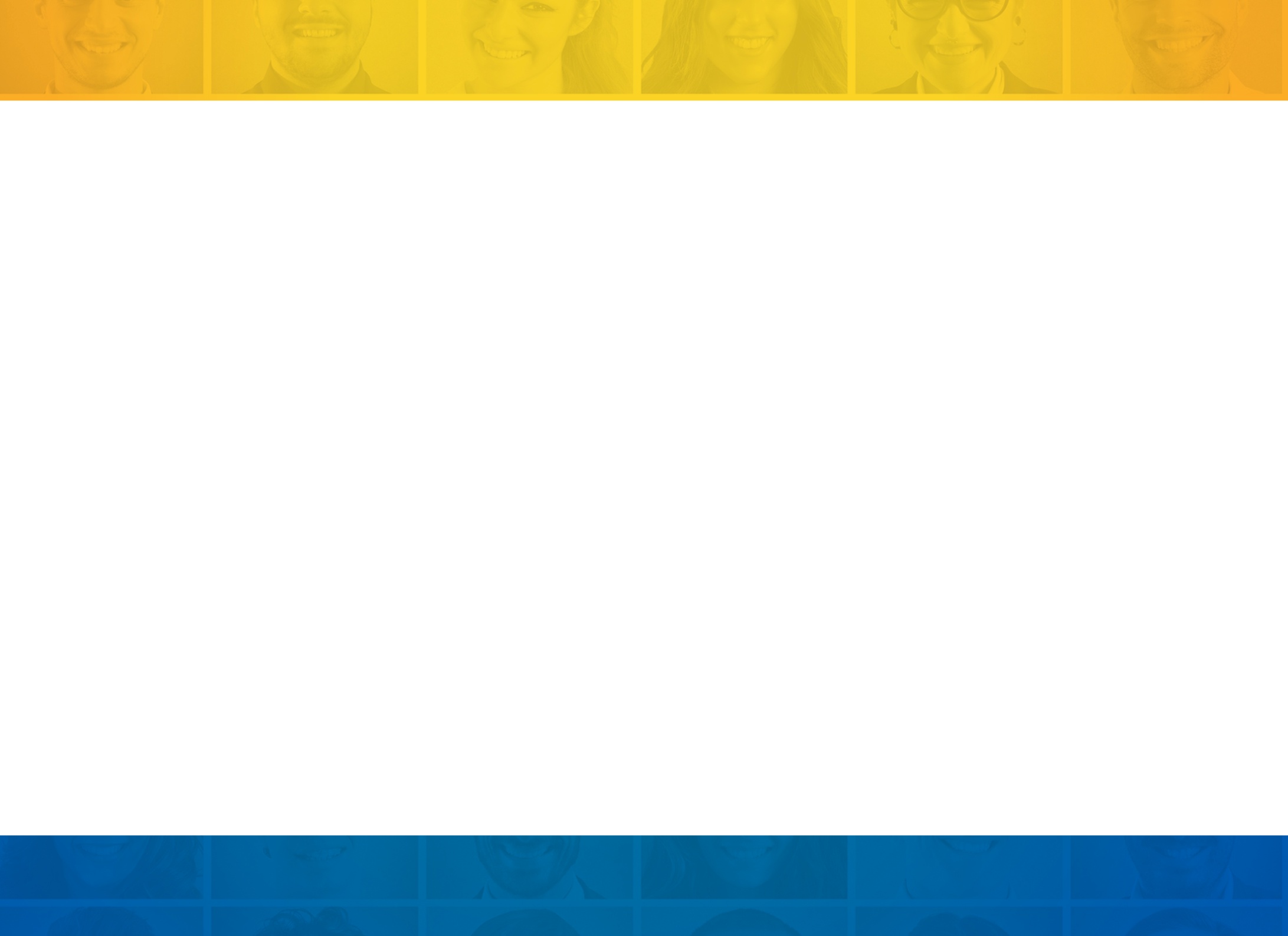 ATUALIZADO 2023
Dia dos pais
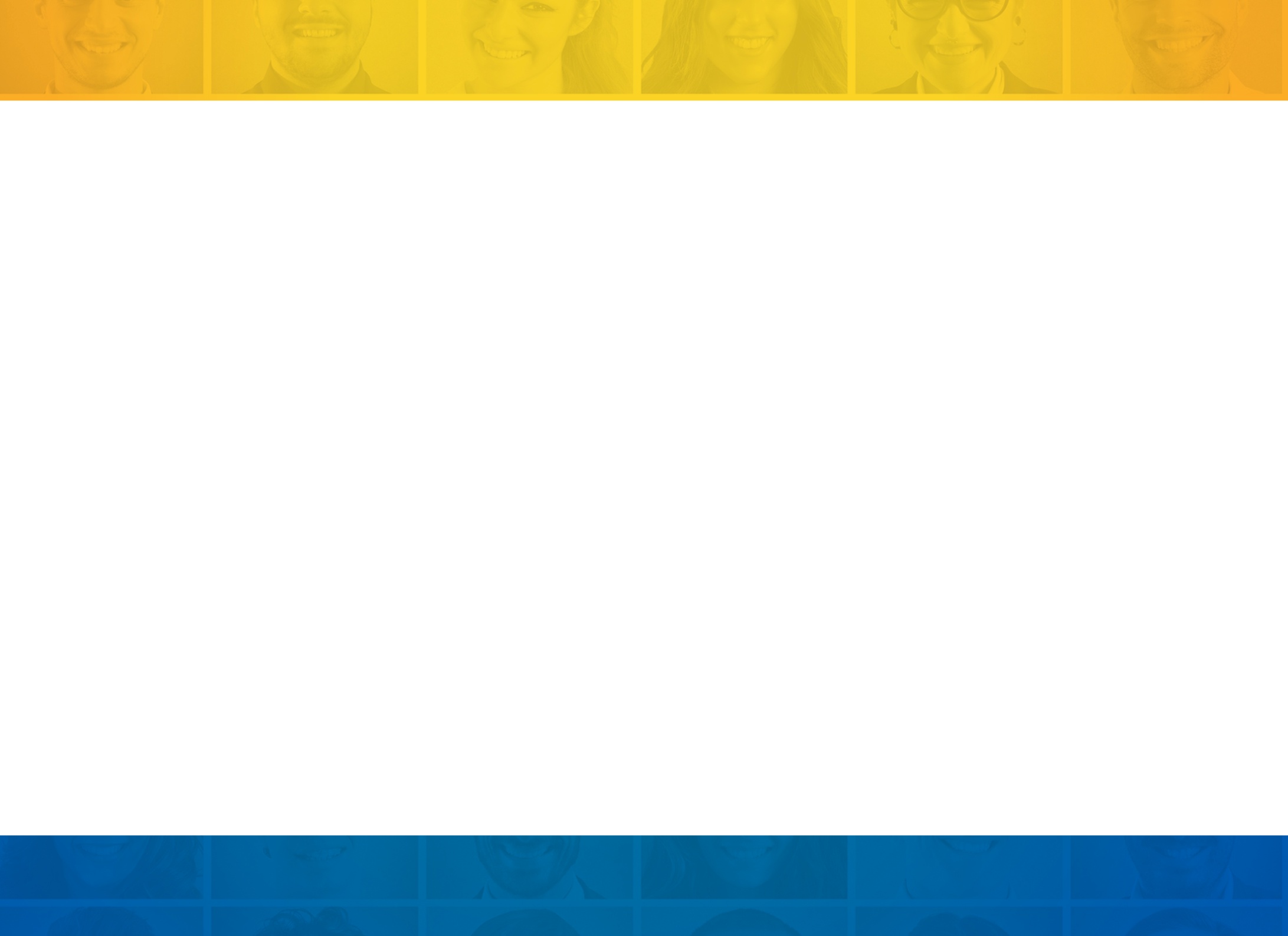 ATUALIZADO 2023
Dia dos pais
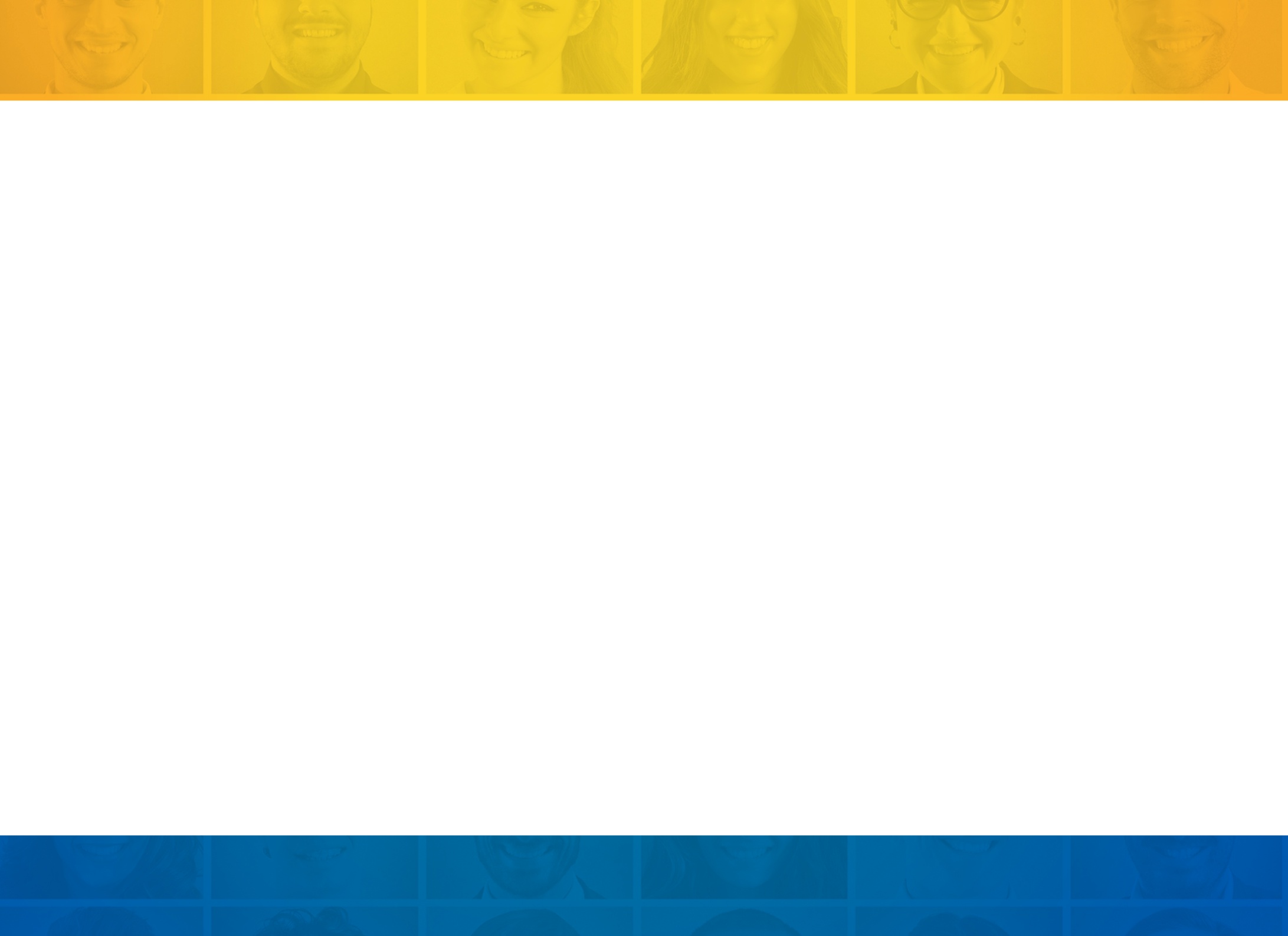 ATUALIZADO 2023
Dia dos pais
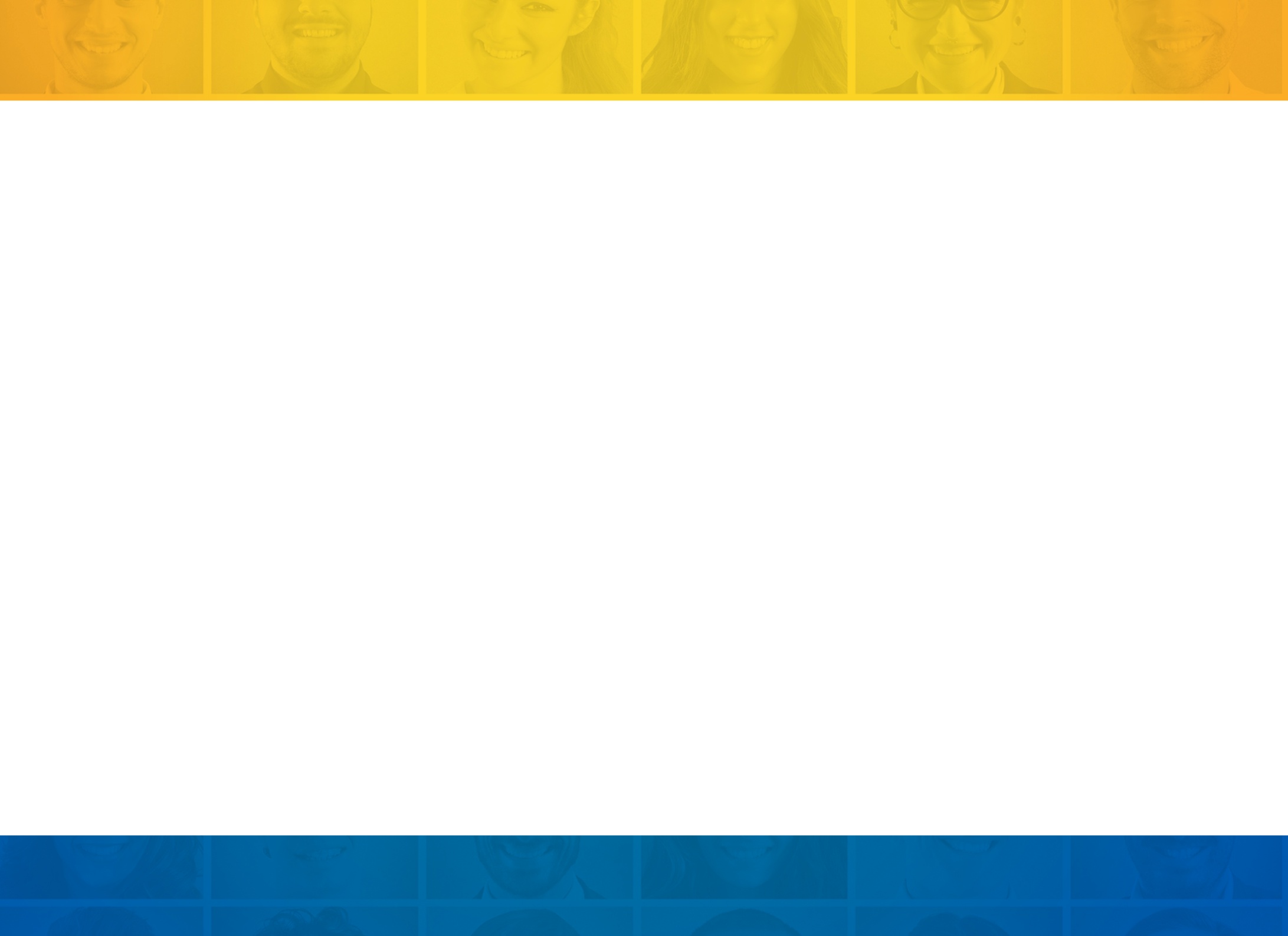 ATUALIZADO 2023
Dia dos pais
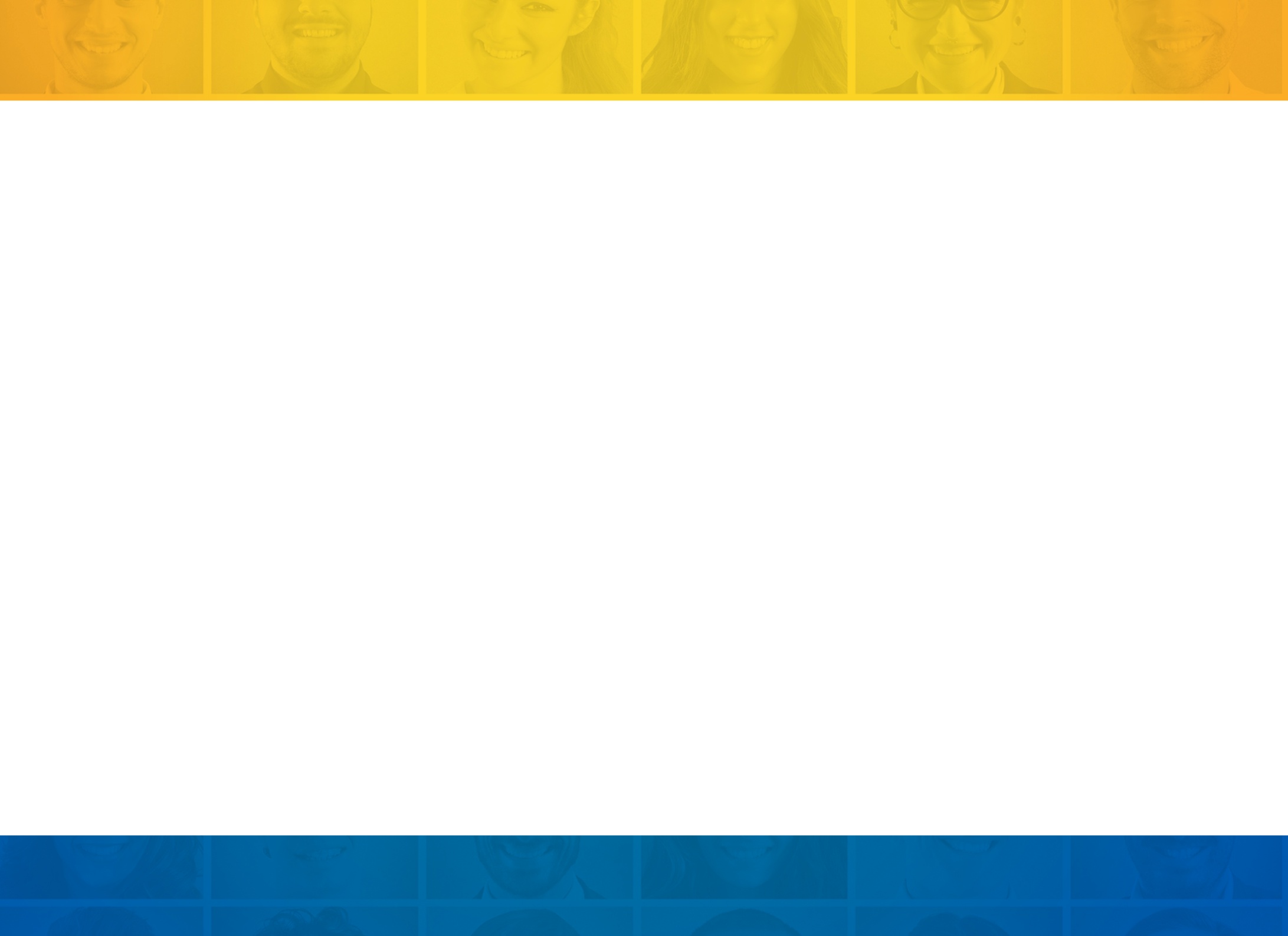 ATUALIZADO 2023
Dia dos pais
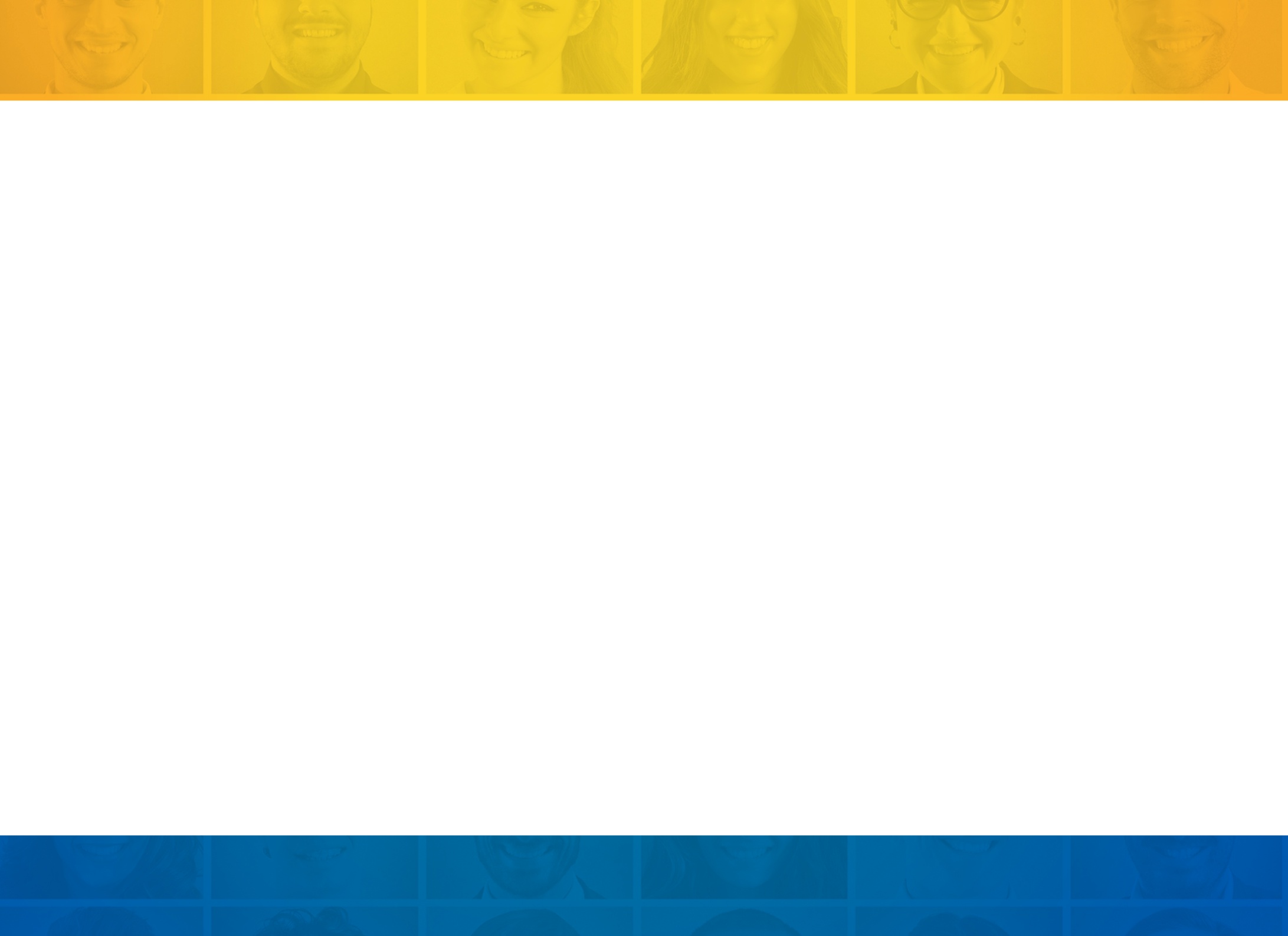 ATUALIZADO 2023
Dia dos pais
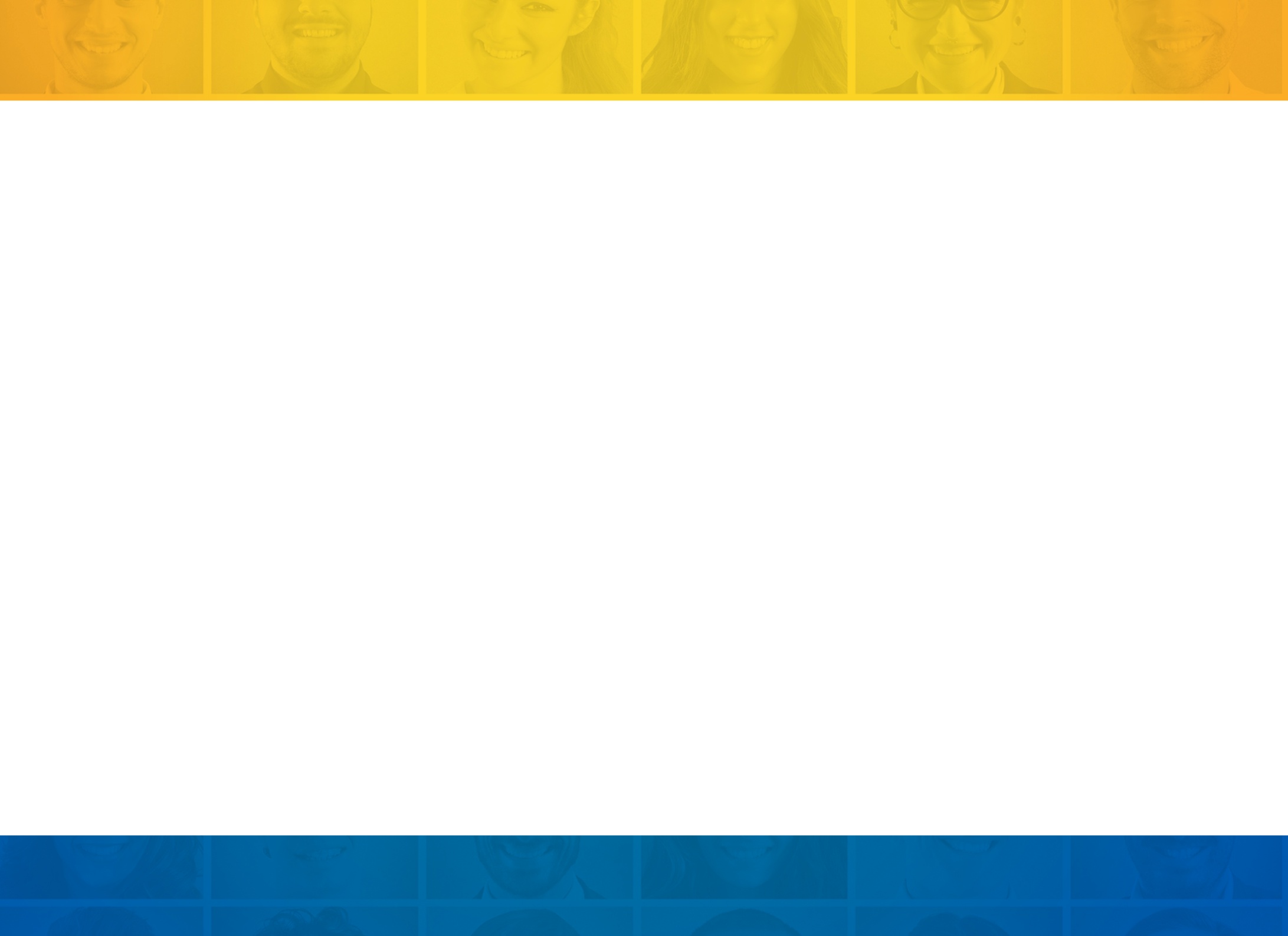 ATUALIZADO 2023
Dia dos pais
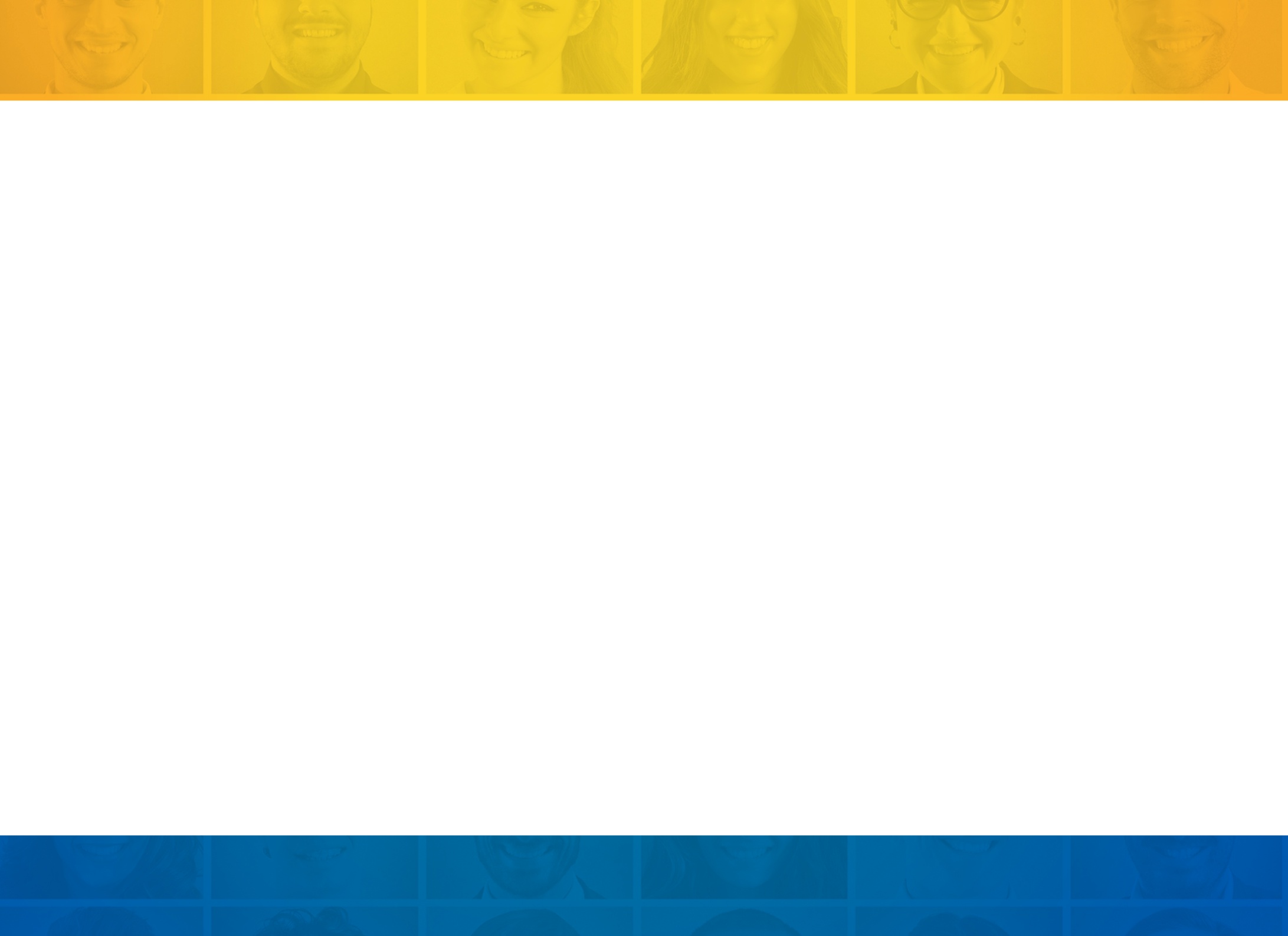 ATUALIZADO 2023
Dia dos pais
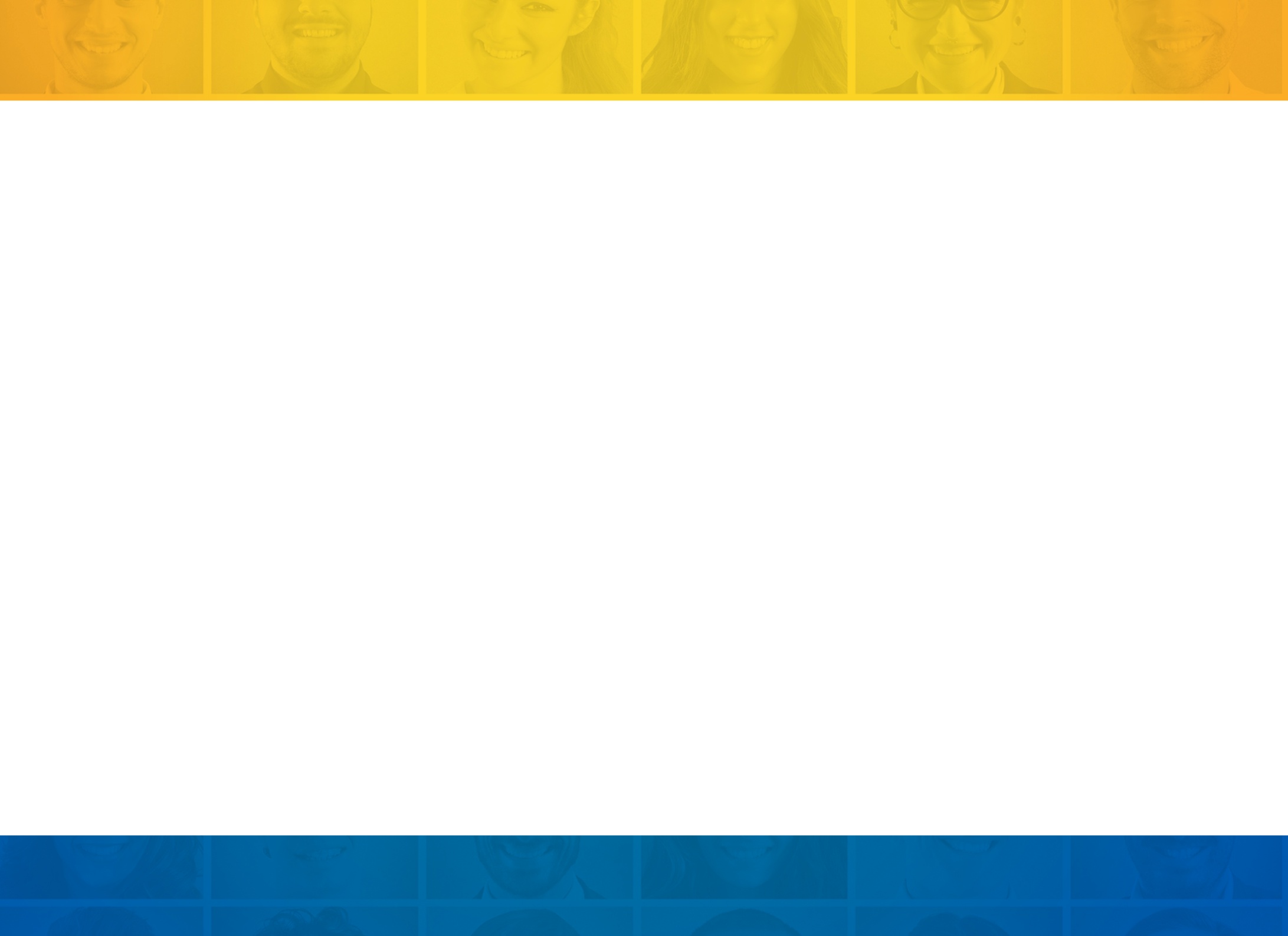 ATUALIZADO 2023
Dia dos pais